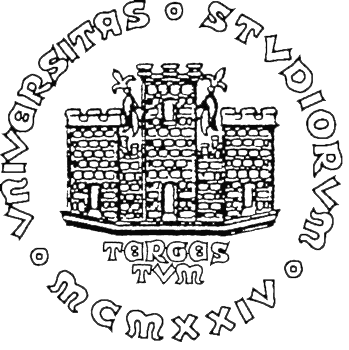 Progettare e attuare in modo collaborativo l’intervento
Università degli Studi di Trieste
Corso di Laurea in 
Servizio sociale
Capitolo 4 
Biancotto Agnese
Buosi Anna
Melato Bianca
Il progetto di intervento rappresenta il passaggio dalla valutazione all’operatività
Dalla valutazione al progetto:Disegnare l’intervento in un percorso per prove ed errori
PUNTO DI ARRIVO


PADRONANZA DELLA PROPRIA SITUAZIONE
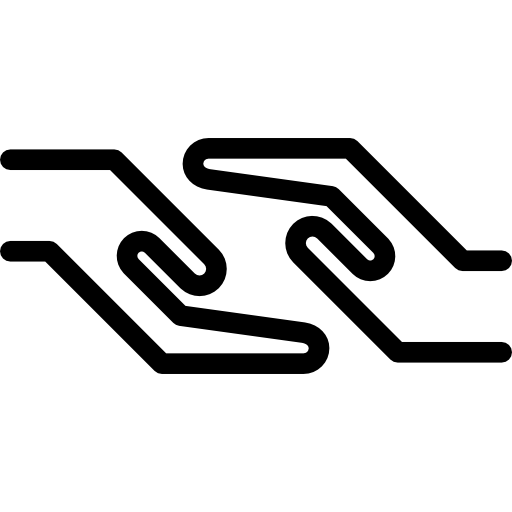 Esempi di 3 possibilità di intervento di rinforzo dell’utente
Gli ingredienti di un piano di lavoro: quali interventi?
Sostegno alle reti delle persone
Interventi di auto-mutuo-aiuto 
Interventi di advocacy e la policy practice
RETI NATURALI
(famiglia, amicali, di vicinato)


Hanno una funzione importante che consente alle persone di rimanere nel loro tessuto relazionale e contesto di vita 


Necessario considerare che esse hanno a loro volta bisogno di supporto emotivo
Supportare e sviluppare reti
ESEMPIO: caregiver
Supporto tra pari
Interventi di auto-mutuo-aiuto
Condividono lo stesso problema
Si supportano vicendevolmente per superare la condizione problematica
Critica nei confronti dell’autorità professionale
Professionismo riflessivo
“La comunicazione tra pari, tra persone che hanno vissuto o vivono lo stesso tipo di vicende, consente di percepire l’esperienza negativa come una condizione comune, non solo come dolorosa diversità, facendola diventare prezioso strumento di condivisione, quindi rottura della solitudine e dell’impotenza”
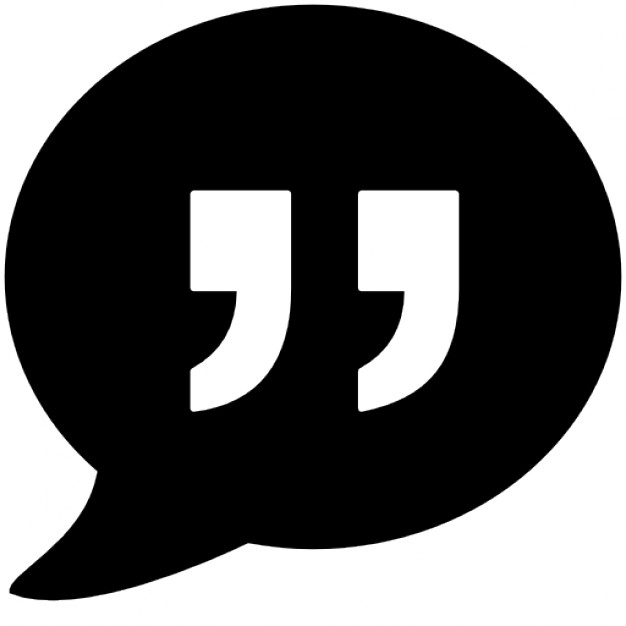 Ferrario (2003, p.86)
Interventi di advocacy e la politicy practice
ADVOCACY
Processo che apre uno spazio affinchè le persone possano far sentire la propria voce. L’operatore è colui che media
POLICY PRACTICE
Tutte le azioni che gli assistenti sociali possono mettere in atto per modificare le organizzazioni politiche, nell’ottica di una maggiore giustizia sociale ed equità economica.
Costruire insieme un progetto : il contratto tra operatore e utente
“In servizio sociale il contratto è stato generalmente definito come un accordo tra cliente e operatore che definisce gli obiettivi della loro interazione e i processi attraverso cui questi obiettivi verranno raggiunti”
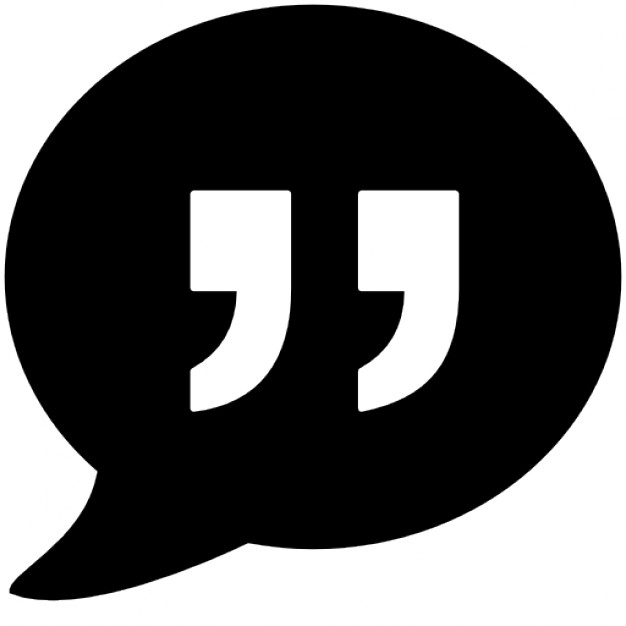 Seabury, 1976
Agli albori della professione, ma assume un peso più rilevanti negli anni ‘60 e ‘70 in cui si da importanza a :
Natura intenzionale dell’uomo (“progetto di vita”)
Processi mentali consci	        accoglienza 
Risorse degli esseri umani          promozione delle competenze
Persone come capaci di assumersi le responsabilità 	autodeterminazione
Origini del concetto
REALISTICITÀ
Reali possibilità di attuazione e impatto sul problema
Caratteristiche distintive di un lavoro basato sul contratto
MUTUALITÀ
ESPLICITAZIONE
Comunicazione chiara dell’operatore
Introduzione di un FUOCO
Definizione precisa dei contenuti e dei confini
DINAMICITÀ
Disponibilità a rivedere gli accordi
Garantire il rispetto dell’autodeterminazione degli utenti
Rendere gli interventi più strutturati e mirati 
Trasformare il ruolo degli utenti da passivo ad attivo
Aumentare la motivazione degli utenti 
Rendere l’operato degli assistenti sociali più visibile e più verificabile
Valorizzare il lavoro dell’ assistente sociale la visibilità
Monitorare il livello di comprensione reciproca tra utente e operatore
Il contratto dagli viene visto come funzionale a:
Quattro contesti in cui l’uso del contratto è problematico:
Quando i clienti non chiedono direttamente aiuto 
Quando interessi e volontà dell’utente sono in contrasto con il rispetto dei diritti di terzi soggetti
Interventi con persone non considerate in grado di assumere decisioni autonome 
Quando il cliente è un sistema multi personale in cui i membri sono in conflitto.
Nodi critici
Impossibile costruire in maniera condivisa e stabilire un accordo equo considerando gli squilibri di potere tra assistente sociale e utenti (Corden,Preston-Shoot, 1987; Rojek, Collins,1987)
Fredland e King (2003) comparazione tra la teoria del contratto e le pratiche in uso in alcuni servizi in Gran Bretagna: il contratto serve per controllare utenti difficili e scaricare le responsabilità verso il basso.
Processo di attuazione del progetto1/2
Due temi considerati rilevanti nel processo di attuazione del contratto:
1. COME SI SVILUPPA ed EVOLVE la relazione nel processo di intervento?
SOSTITUZIONE: l’a.s opera al posto della persona. 
SUPPORTO:  affiancare le persone identificando con loro potenziali difficoltà e trovare il modo di risolverle
GARANZIA:  rappresentare un punto di riferimento (monitoraggio)
2. INCERTEZZA e AMBIGUITÀ
Pervadono il terreno di lavoro del servizio sociale;
Differenti soggetti, situazioni, complessità delle situazioni, imprevedibilità, ambiguità dei segnali;
Dovuti alla scarsa conoscenza rispetto ai fenomeni con cui ci si confronta;
Hanno spinto a fare delle riflessioni.
Processo di attuazione del progetto2/2
In questa cornice di incertezza i temi del rischio e del pericolo sono diventati dominanti
RISCHIO
PERICOLO
INCERTEZZA
Da qui ecco perché lo sviluppo di una lotta al rischio e modalità di controllo dell’incertezza.
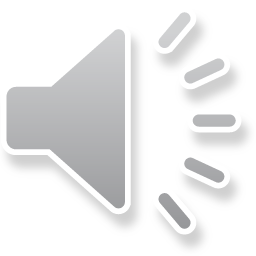 FATTORI DI RISCHIO = OPPORTUNITÀ DI CAMBIAMENTO e di CRESCITA
Processo caratterizzato dall’incertezza;

Strumenti per governare l’incertezza nell’intervento: PIANO, CONTRATTO e IPOTIZZAZIONI;

Importanza di “mettersi in discussione”;

Procede per prove ed errori.
Intervento
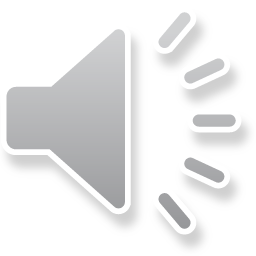 Spesso poco considerata, e se non trattata si corrono dei rischi.
RISCHI:
di svalutare l’esperienza;
di far apparire l’intervento come una mera erogazione;
perdita valoriale del percorso;
gli effetti positivi vengono “persi”, o quantomeno “non elaborati”;
Conclusione del percorso (nell’intervento)
La conclusione va elaborata in 2 temi:
REVISIONE DEL PERCORSO
ANALISI DI COME ANDARE AVANTI
Importanza della conclusione del percorso per rimarcare i LIMITI e le SCADENZE
Ferrario, 2004
Tolson, Reid, Garvin (2003)
La conclusione ha un significato EMOTIVO
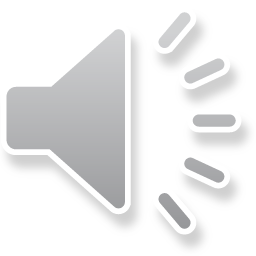 Ruolo centrale delle emozioni;
Capacità di comprensione emotiva + coinvolgimento professionale;
Si acquisisce con l’esperienza;
Supervisione e riflessione come strumenti di sviluppo;
Studio di Fook, Ryan, Hawkins (2000) sul processo di maturazione professionale;
Importante per tenere alto il livello empatico;
Il coinvolgimento emotivo(uso di sé nella relazione)
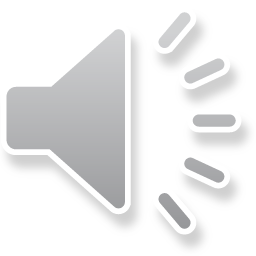 Rappresenta una sfida;
Difficoltà nel creare terreni comuni tra soggetti con visoni spesso opposte;
Buona parte del lavoro consiste in MEDIAZIONE e NEGOZIAZIONE tra soggetti/istituzioni, all’interno delle reti, tra professionisti diversi.
La progettazione condivisa
OBIETTIVI: creare terreni comuni e visioni condivise
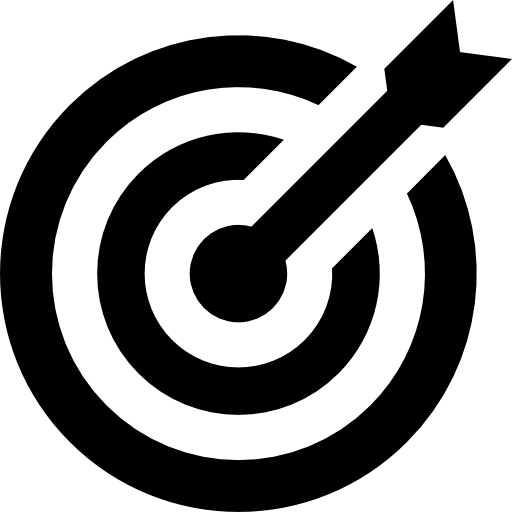 Fisher e Ury (1996), 2 modi di leggere i conflitti:
“a somma zero":c’è un vincitore e un perdente
“a somma diversa da zero”: o tutti vincono o tutti perdono
Il conflitto a “somma diversa da zero” apre la strada a nuovi modi di negoziazione. 
Tre stili di negoziazione:
Negoziazione “hard”
unica soluzione al problema (win-lose)
i partecipanti sono avversa
sfiducia tra i partecipanti
tecniche di intimidazione
Negoziazione “soft”
creazione di ambiente amichevole
ricerca di compromessi tra le parti
costruzione di fiducia
Negoziazione creativa
basata sui principi
al centro c’è il problema non le parti
soluzione che soddisfi tutti  (win-win)
ridefinizione della situazione
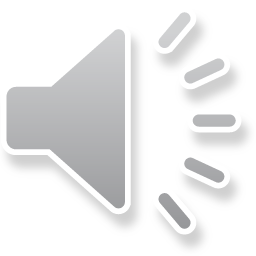